Polsko: Volení geografie na základě budování státu
Michal Pink
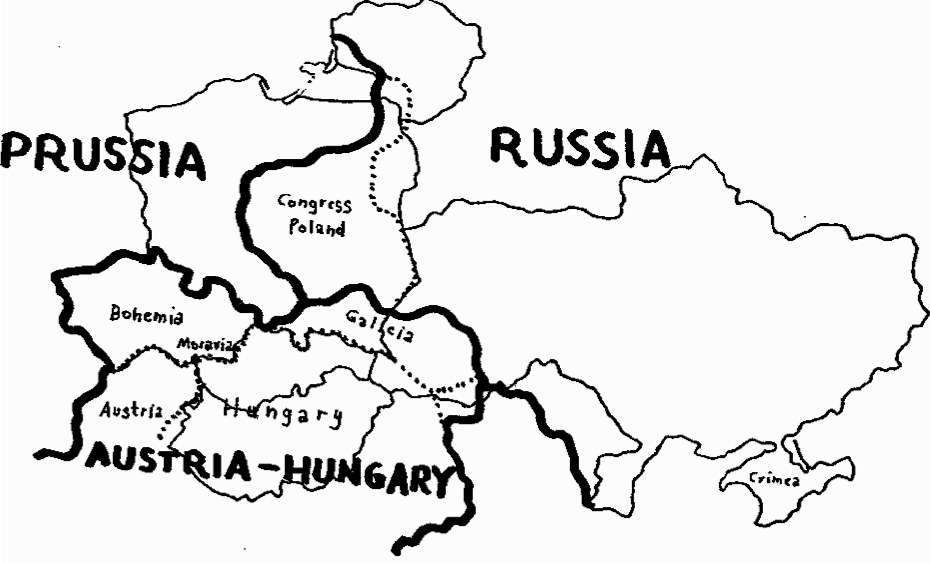 Rakouské území
Malé agrární podniky, absence průmyslu, „velkostatkářů“
Římsko - katolické vyznání: oficiální státní paradigma 
Vlastní stupeň autonomie, volební právo, poslanci ve Vídni  
Polština – úřední a vzdělávací jazyk, latinka 
Polský Piemont = Halič 
Ekonomická zaostalost, velké množství nemajetných  
USA – emigrace   
Podpora Lech Wałęsa v letech 1990 a 1995 – skoro jednomyslnost
Ruský zábor
Ruská tradice carského režimu a byrokracie – korupce 
Authoritarismus a občanská „zaostalost“  
Státní správa je založena na azbuce   
Území - nejzápadnější provincie romanovské říše – Lodž (Litzmannstadt)
Velká polarizace mezi metropolitním územím a rurální oblastí 
Absence občanských práv a jakéhokoliv náznaku demokratizace  
Absence technické infrastruktury – železnice?
Pruské území
Základní respekt k občanským právům, germanizace 
Postupné rozšiřování volebního práva skrze pozemkovou reformu  
Agrární společnost, němčina ve vzdělávání a centrum - Berlin  
Protestanté, latinka 
Rurální populace je postupně absorbována industrializací 
Rozvíjející se oblast služeb v nově se rozrůstajících městech 
Relativně úspěšná transformace socio-economic structure 1990 
Absence agrární strany od 19. století a přetrvávající slabá podpora 
Většina současné populace pochází z jiných regionů
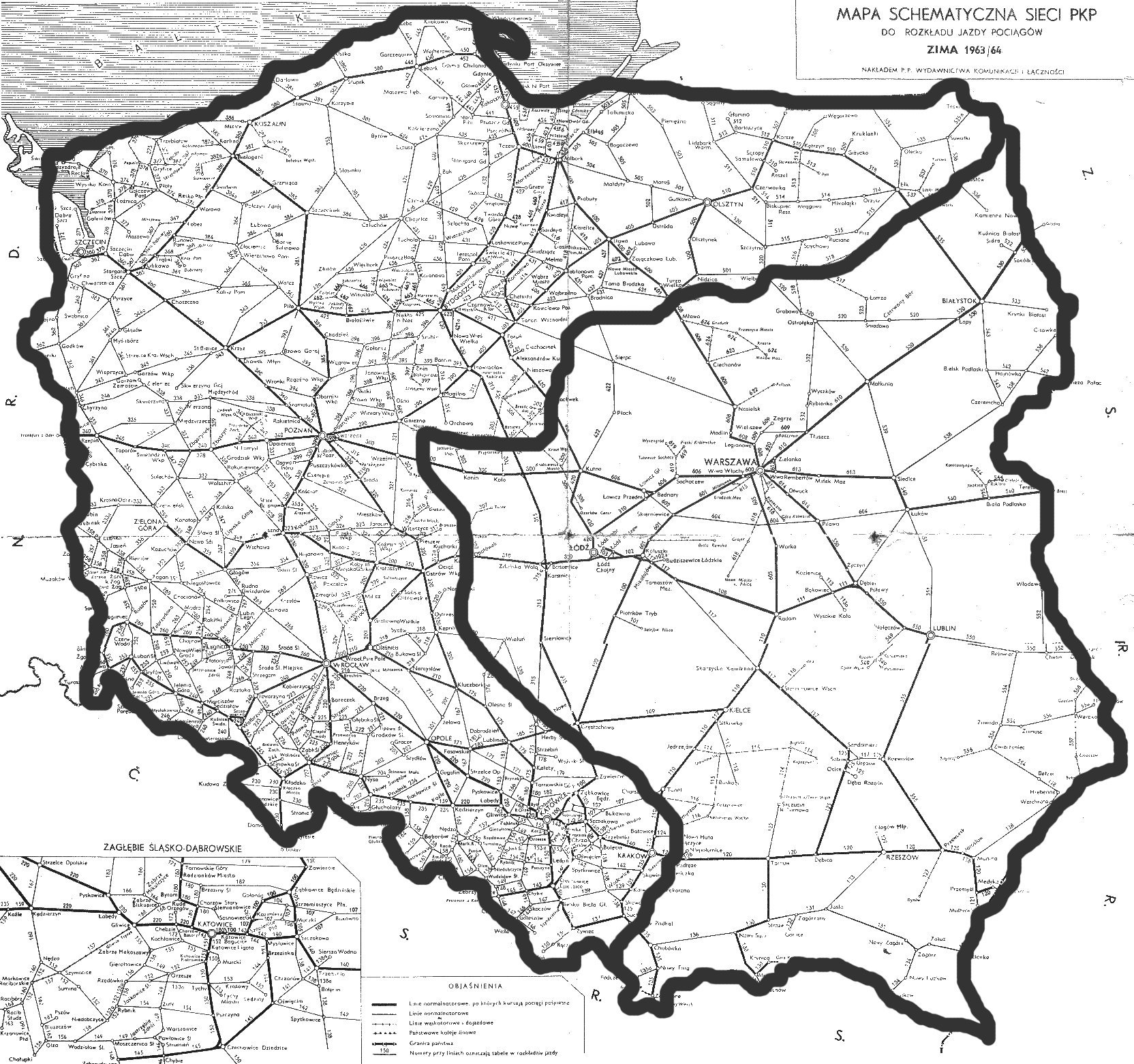 Koleje
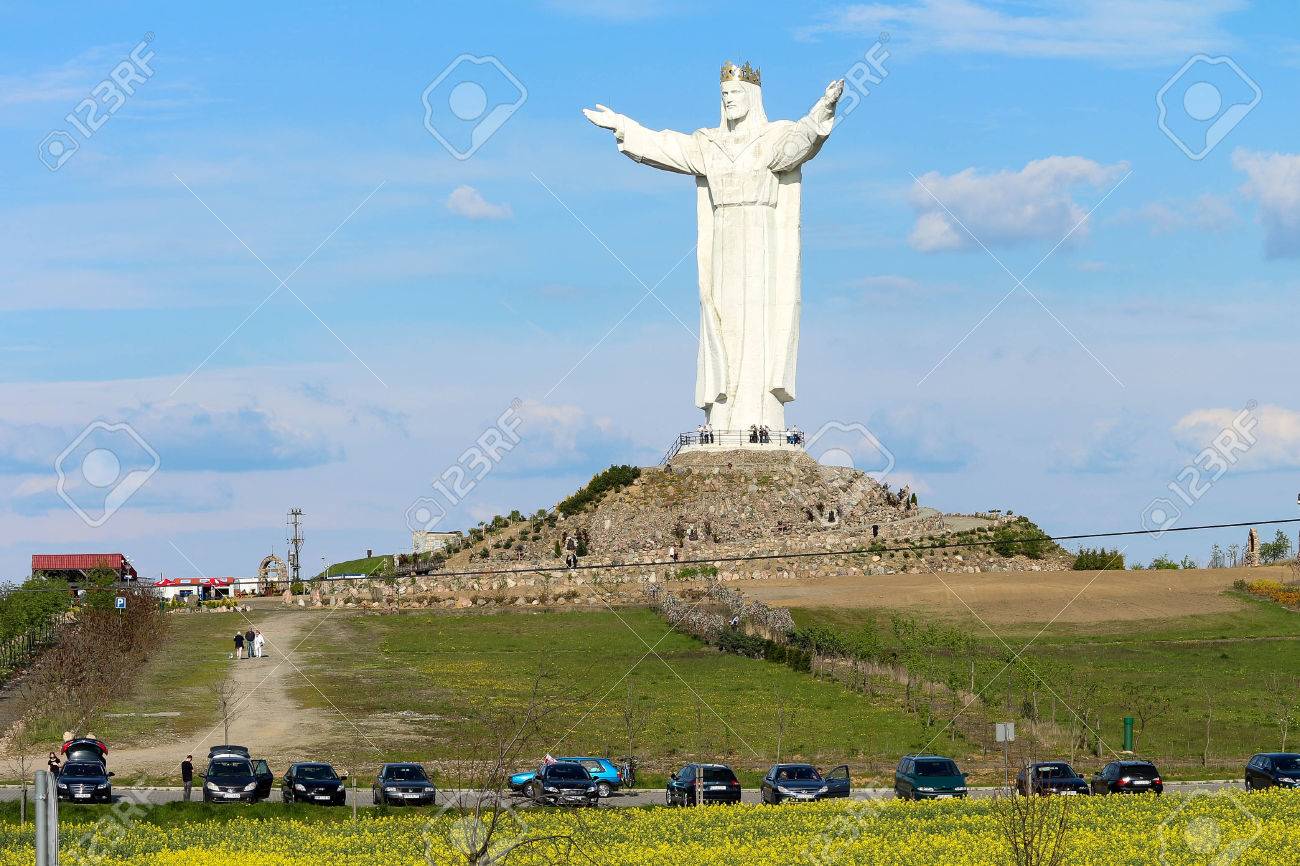 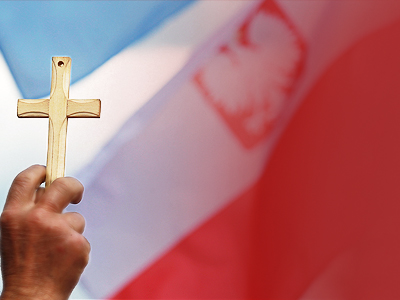 Dnes
Polsko – jedna z nejkatoličtejších zemí 
Ř-K církev: přítomna ve všech třech záborech  
Silná autorita na jihovýchodě země  
Wadowice - Karol Wojtyła 
Liberálně městské centrum a západní oblasti/ konzervativní agrární populistická periferie  
Staré tradicionalistické (katolické a anti komunistické) r.  
Nové sekulární a postkomunistické regiony
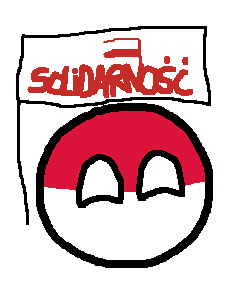 1918-1939
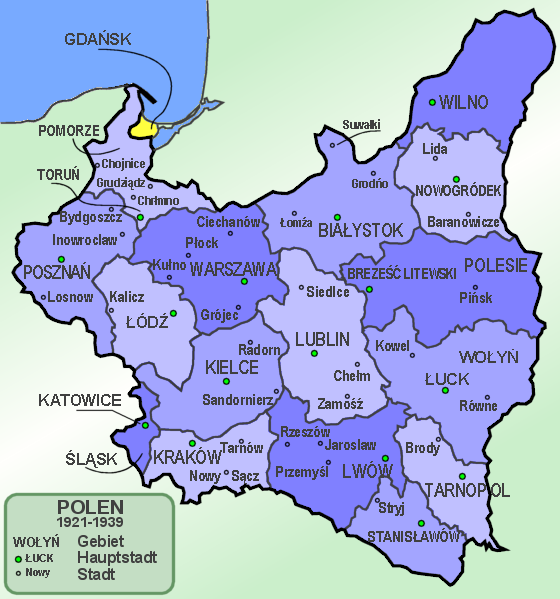 Nízká stabilita  

Józef Piłsudski/Roman S. Dmowski 

Hlavní subjekty: BBWR, SN, PPS, PSL

Národnostní menšiny
Poland 1922 - 1937
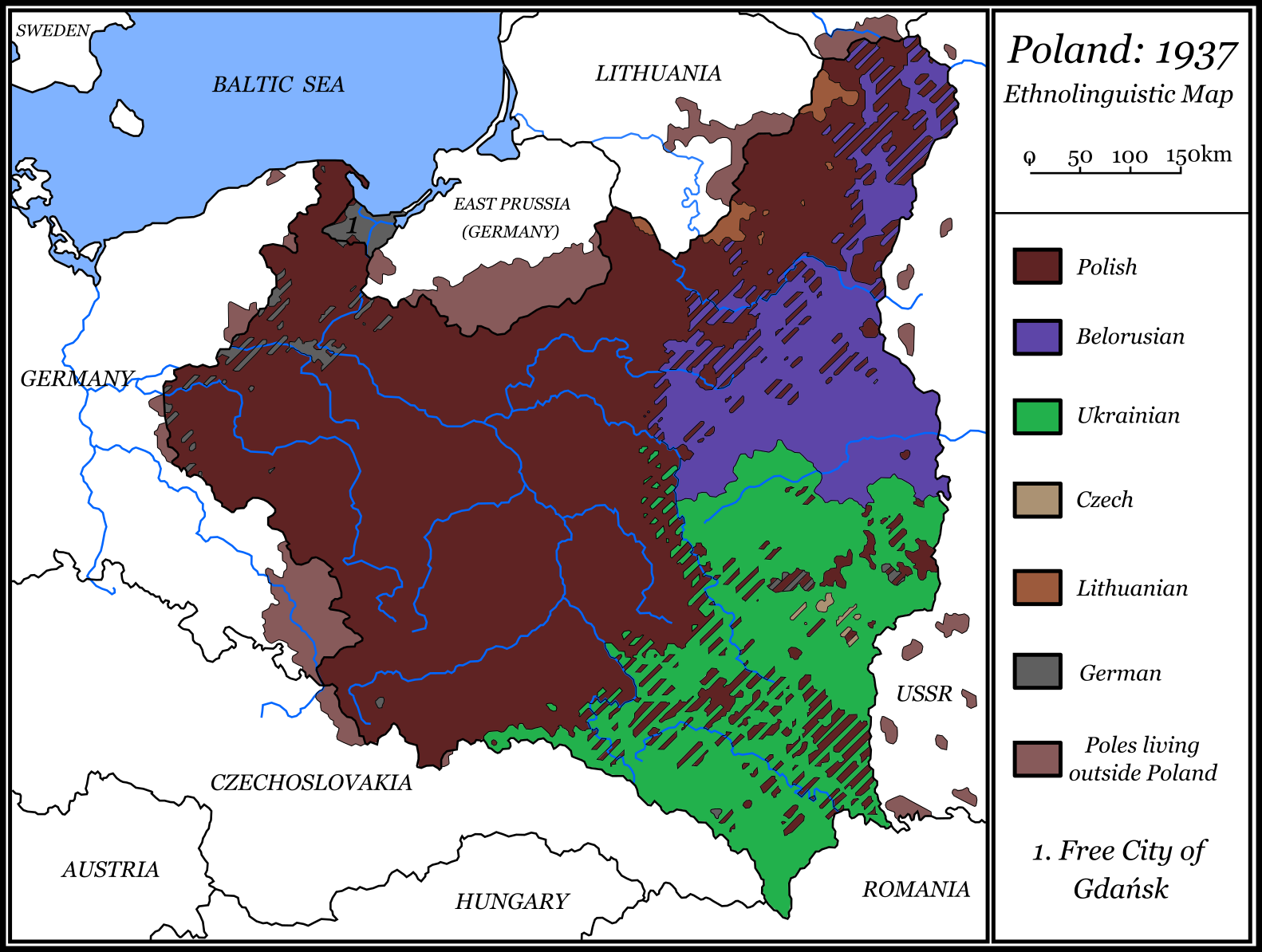 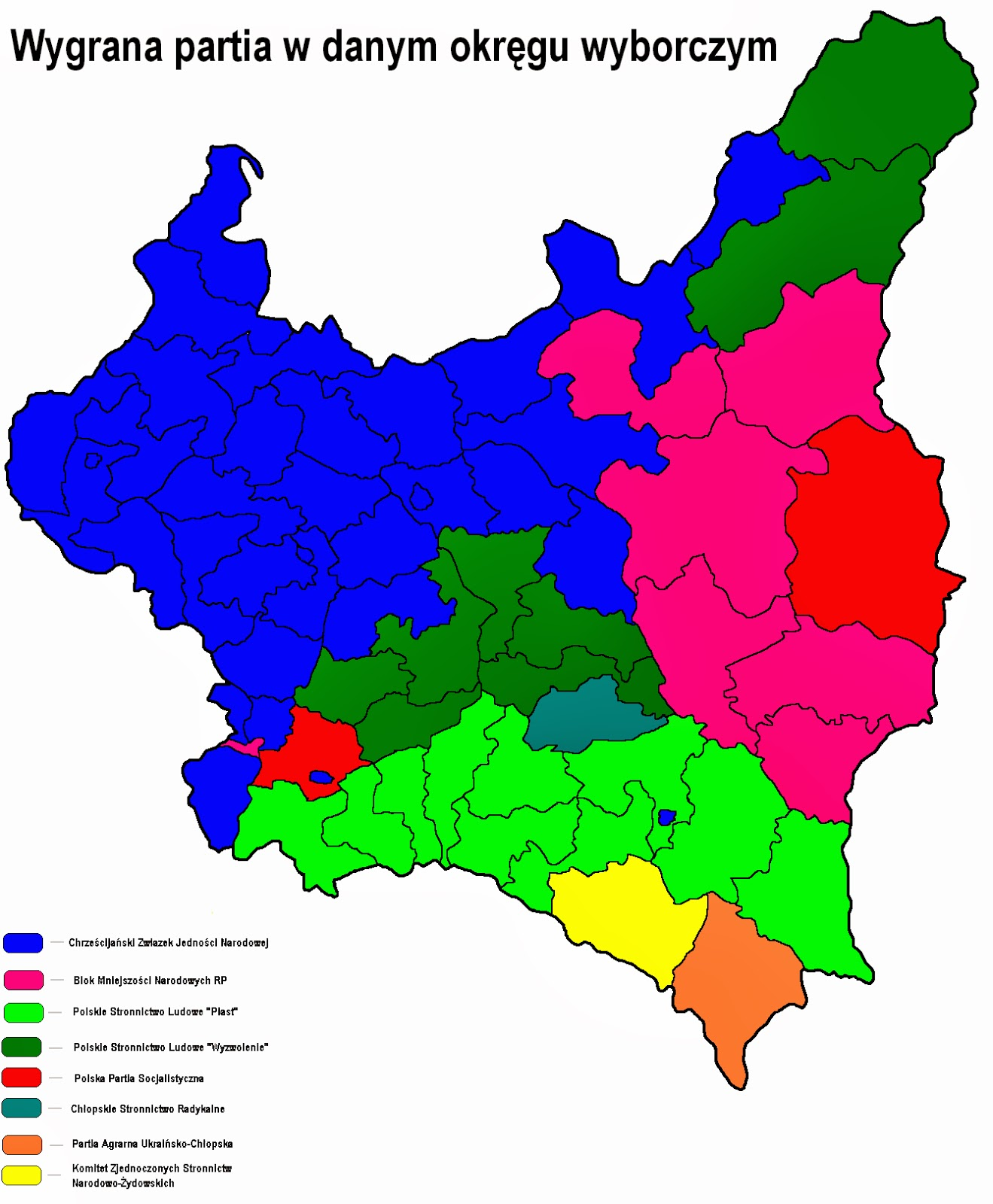 Józef Piłsudski/Roman S. Dmowski
Roman S. Dmowski, vůdce Národní demokracie  
Představa Polska: homogení, etnicky čistá země založená na Ř-K identitě 
Méně „občanského nacionalismu“
Józef Piłsudski: věřil v multietnické Polsko „domov více národů“, včetně etnických a náboženských minorit 
Polsko – Litva – Ukrajina: spojená federace  
Blíže k „občanskému nacionalismu“
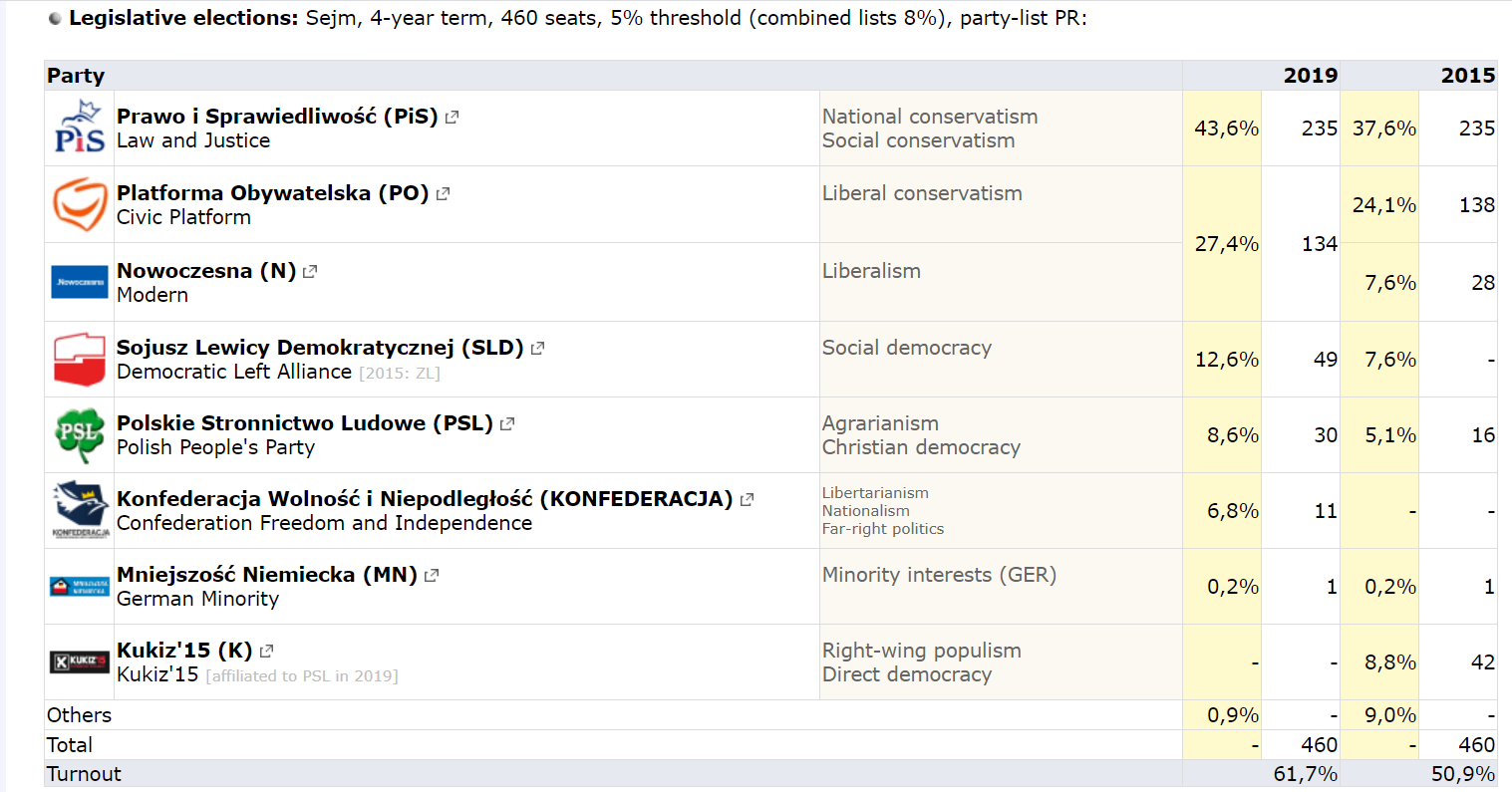 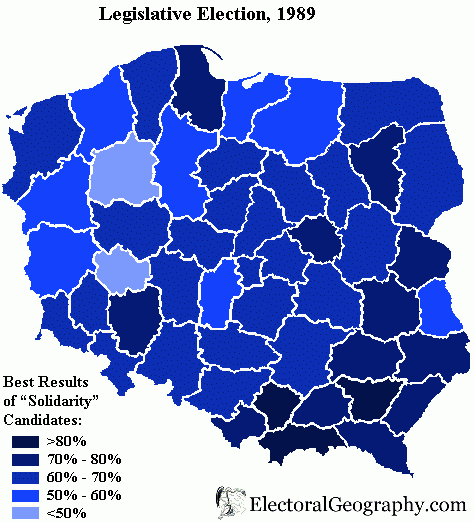 1989 and later
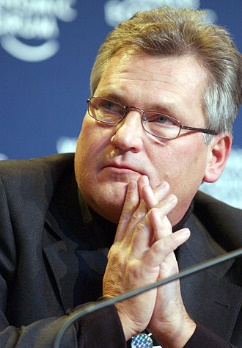 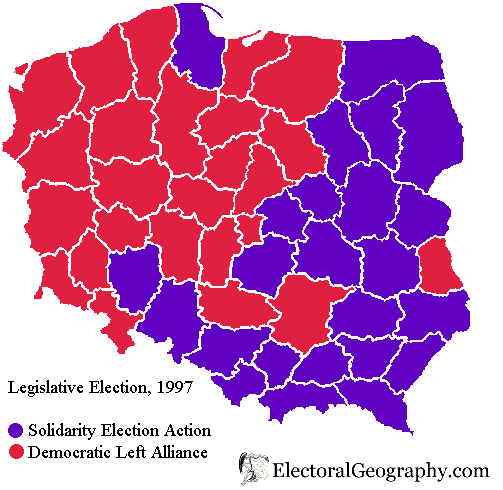 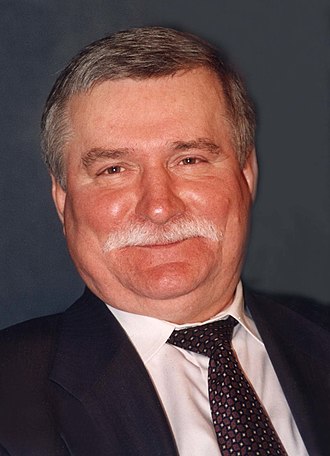 21. Century
Sejm 2007
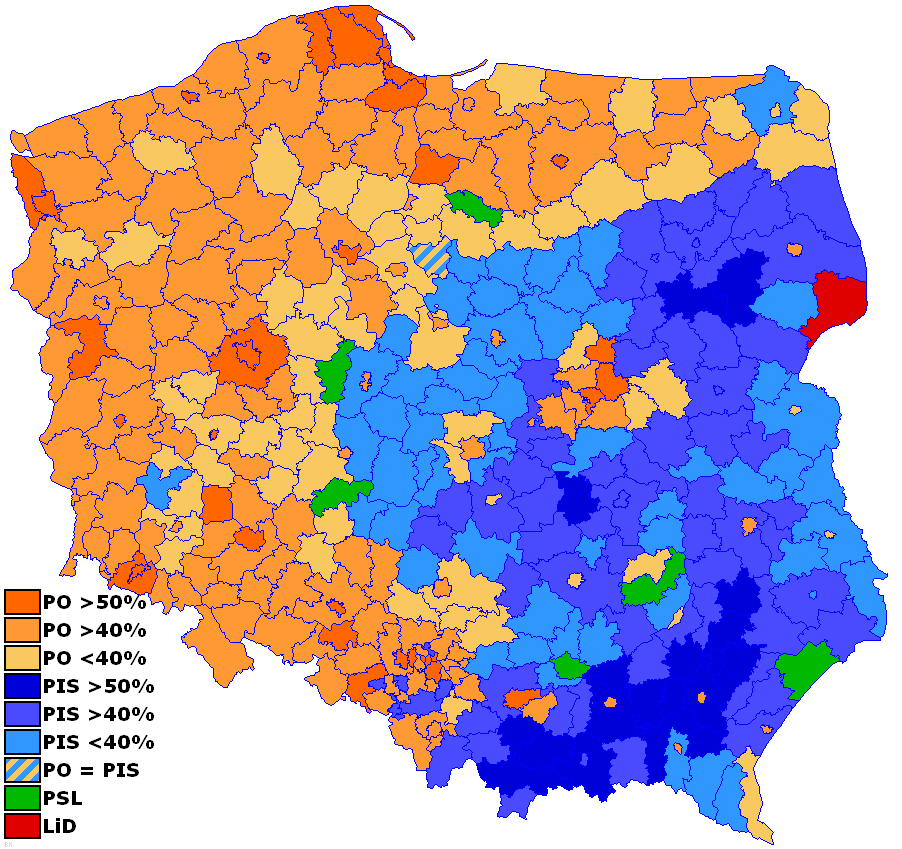 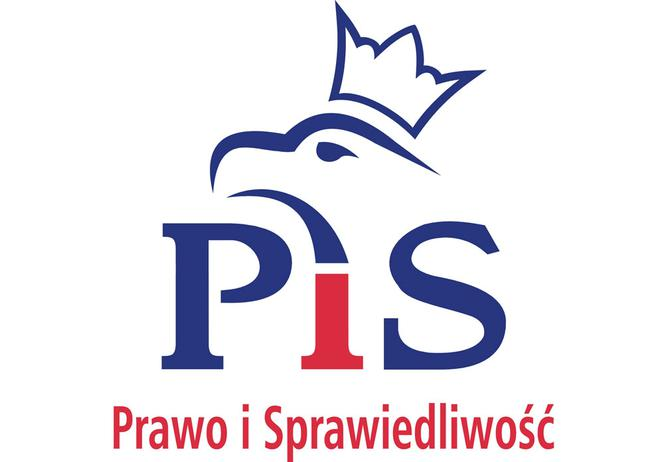 Právo a spravedlnost
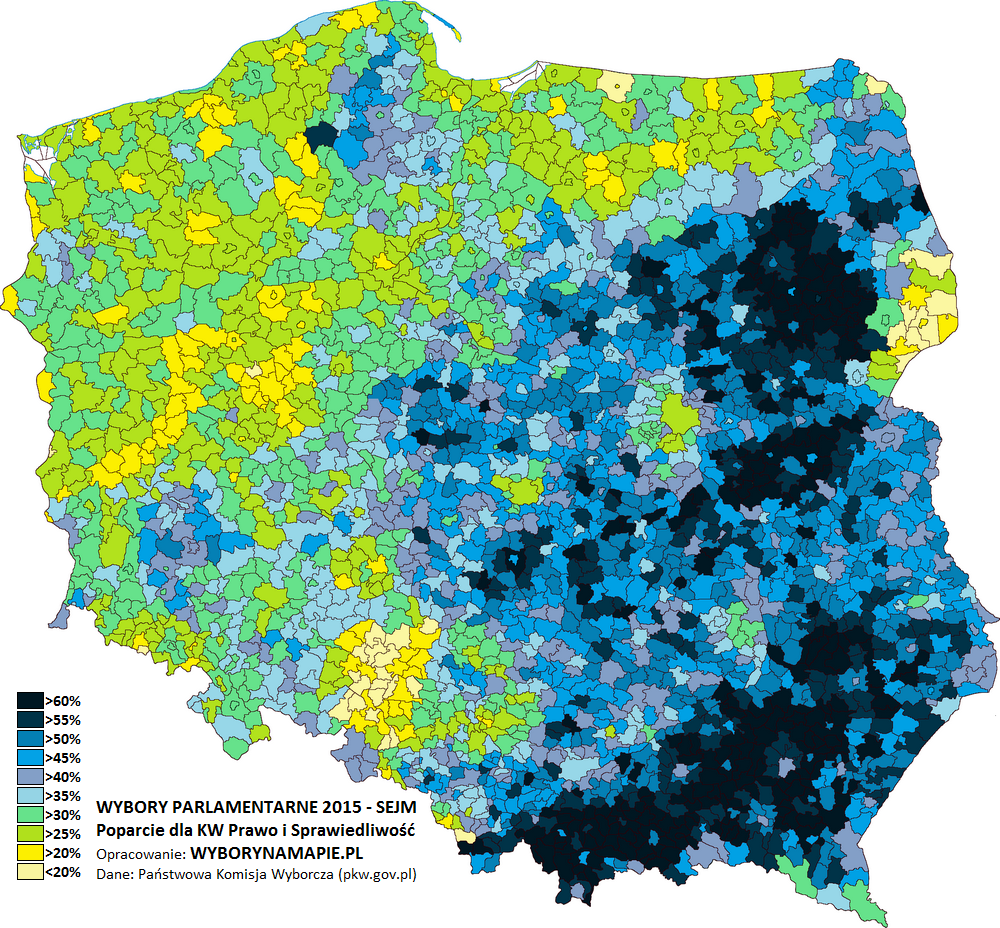 Konzervativní, euroskepticismus 

Jarosław Kaczyński

Východ země, Ex rakouské území  

Menší měst a obce
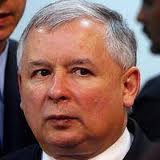 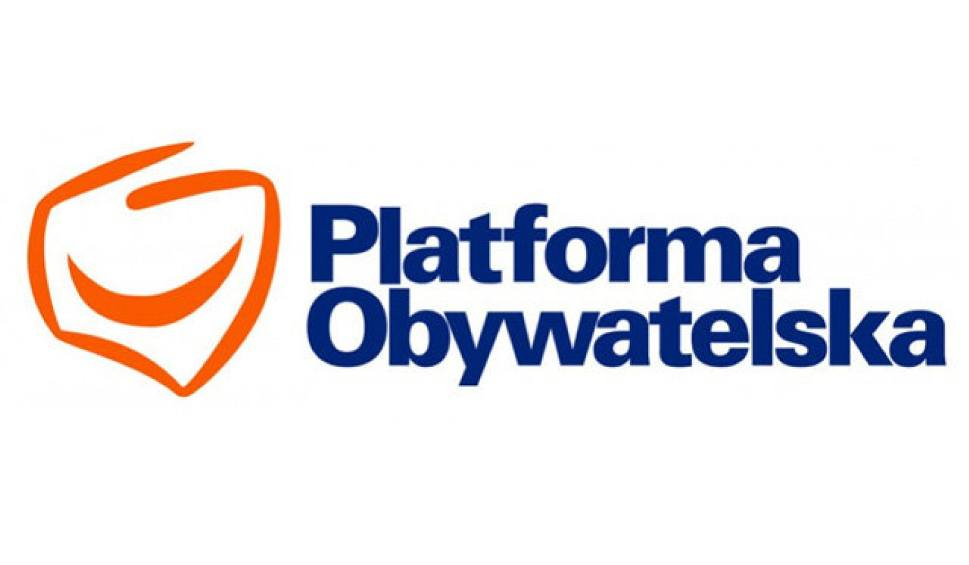 Občanská platforma
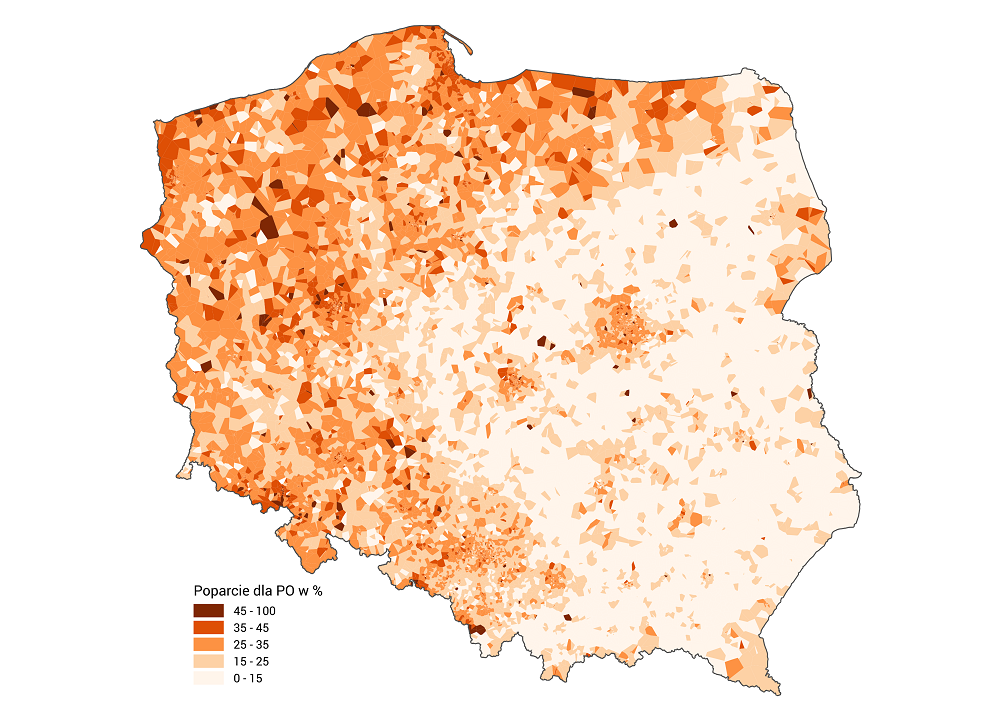 Křesťanská demokracie, liberalismus

Donald Tusk

Západní území a „německá oblast“

Větší města
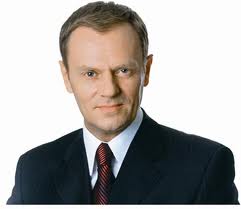 Polská lidová strana
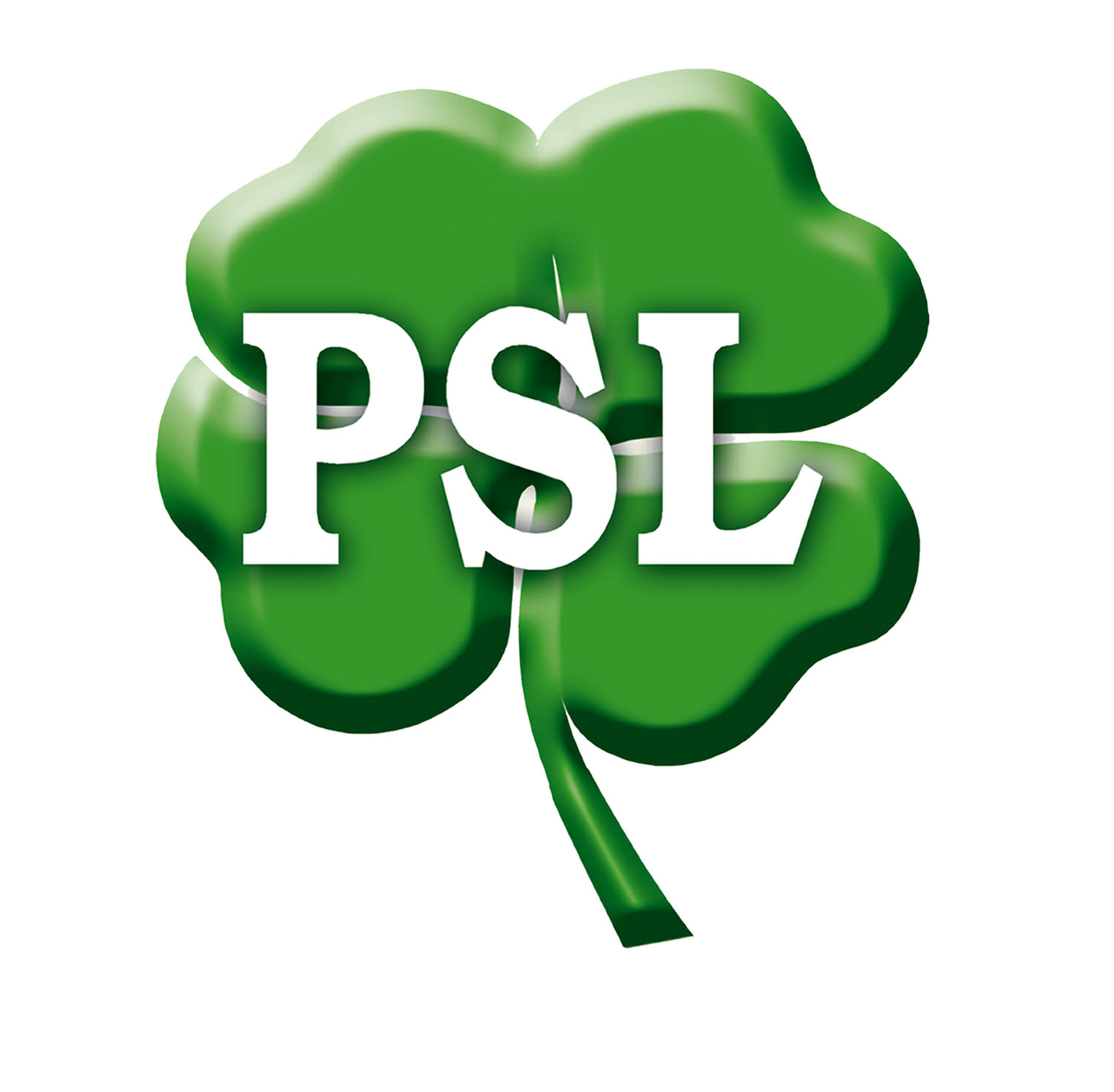 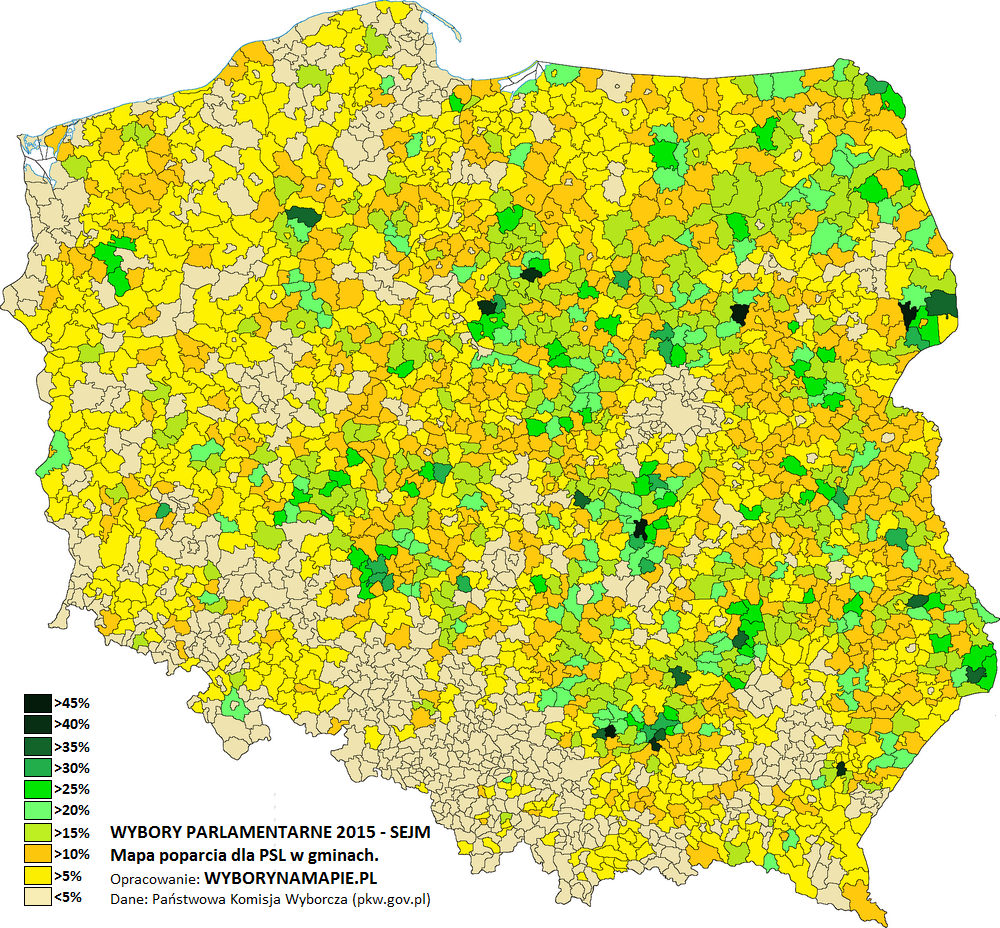 Agrárníci  

Čerpá podporu 1920 - 1939

Venkov a rurální oblasti  

Postupná marginalizace
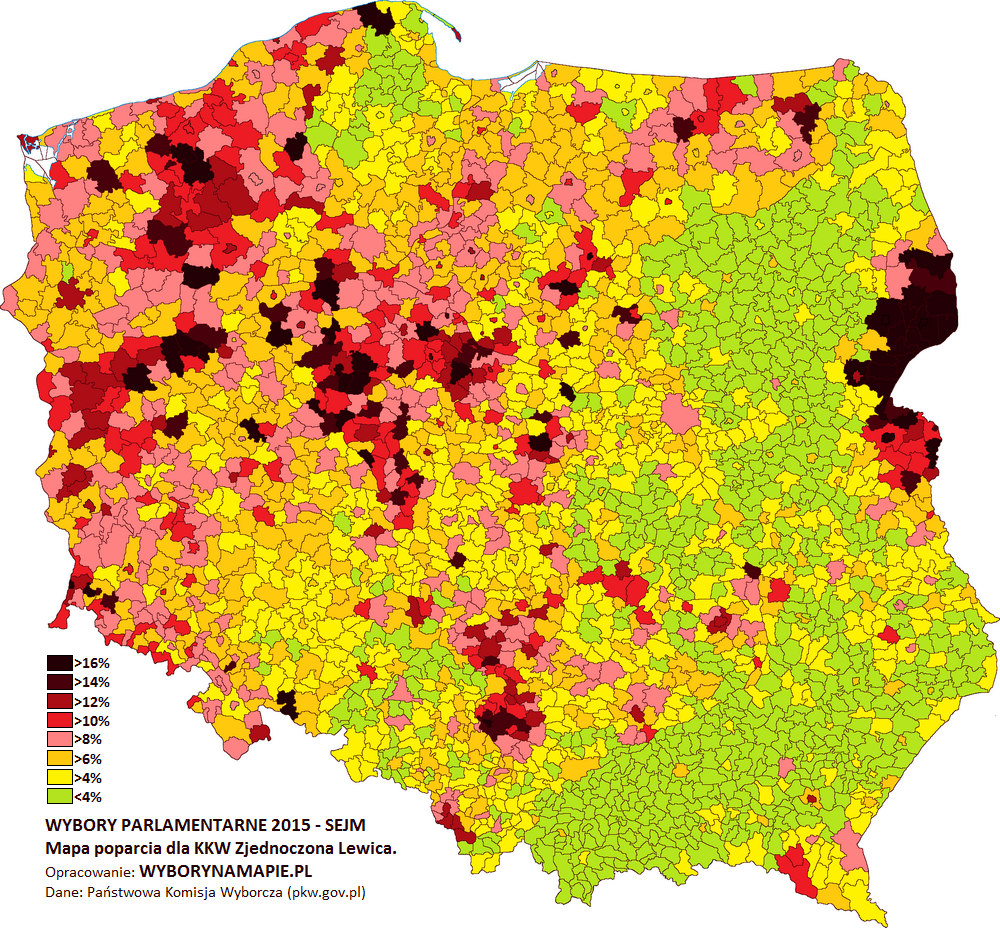 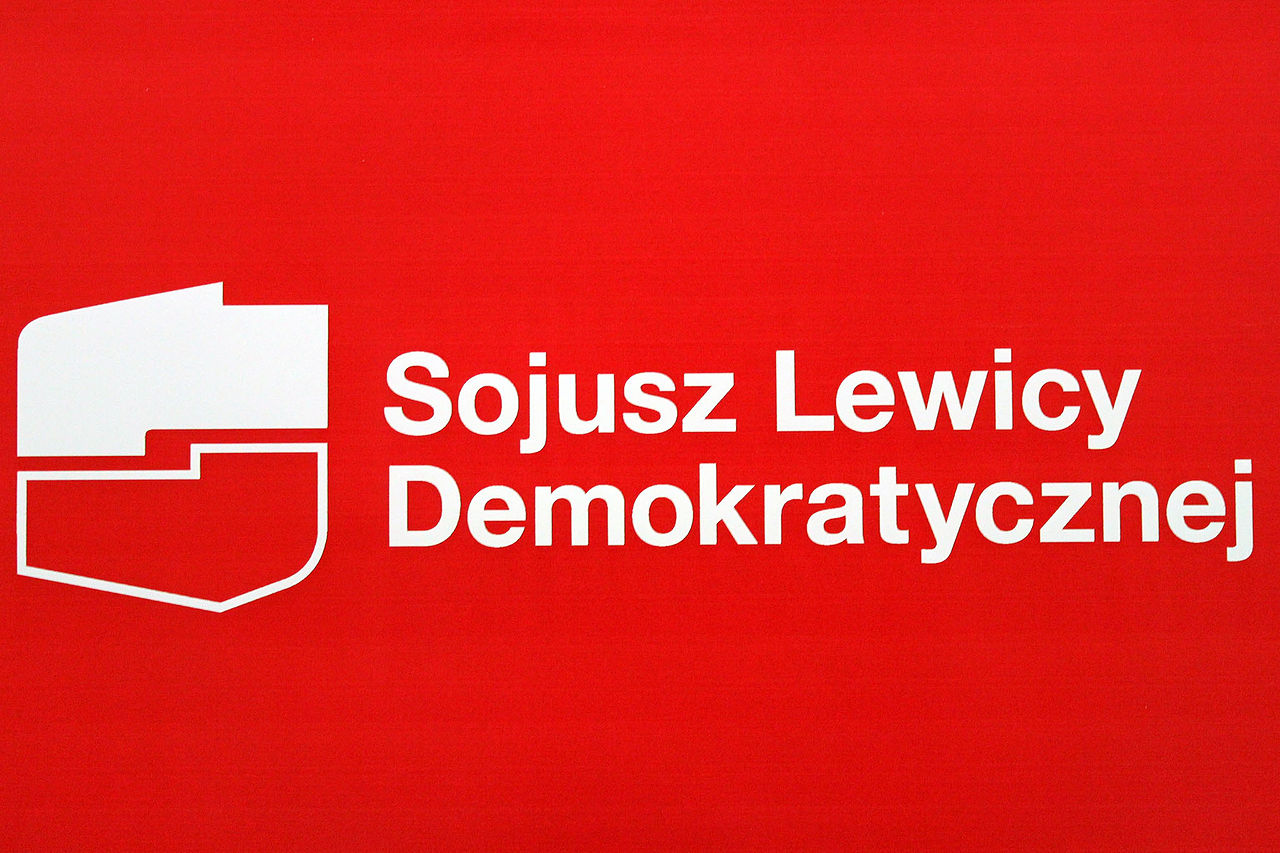 SLD
Dědictví komunismu 
Sociální demokracie, sekularizace 
Velká města a západní oblasti 
Území s nekatolickou populací  
Opravdu menšina – 300 tisíc?
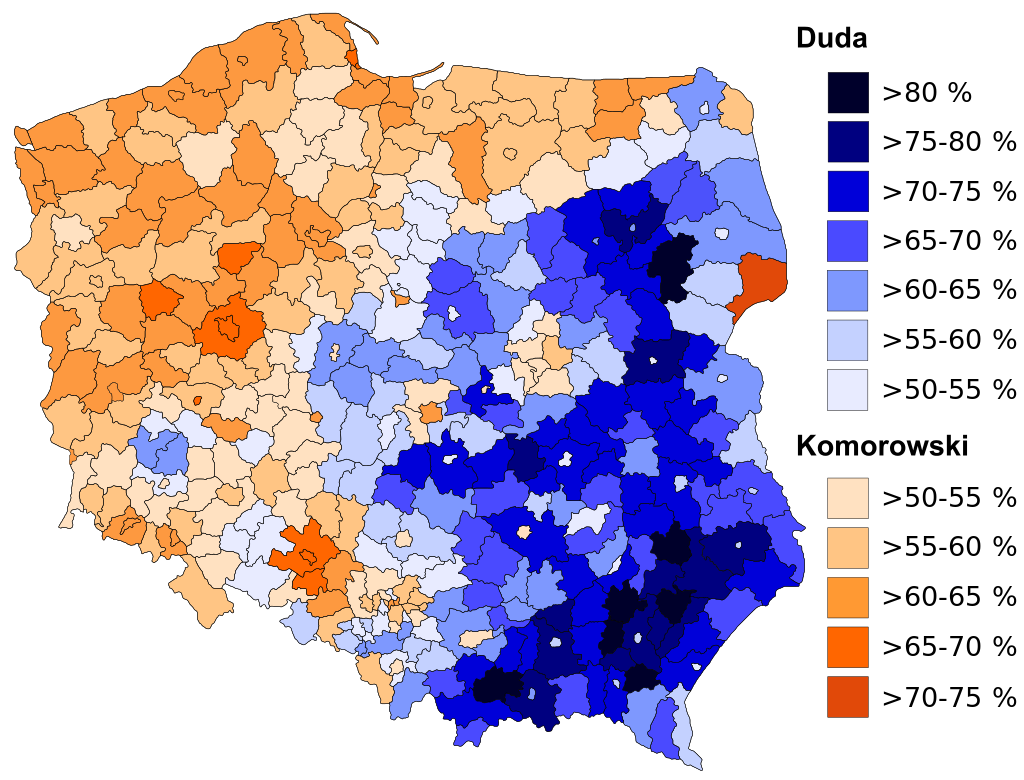 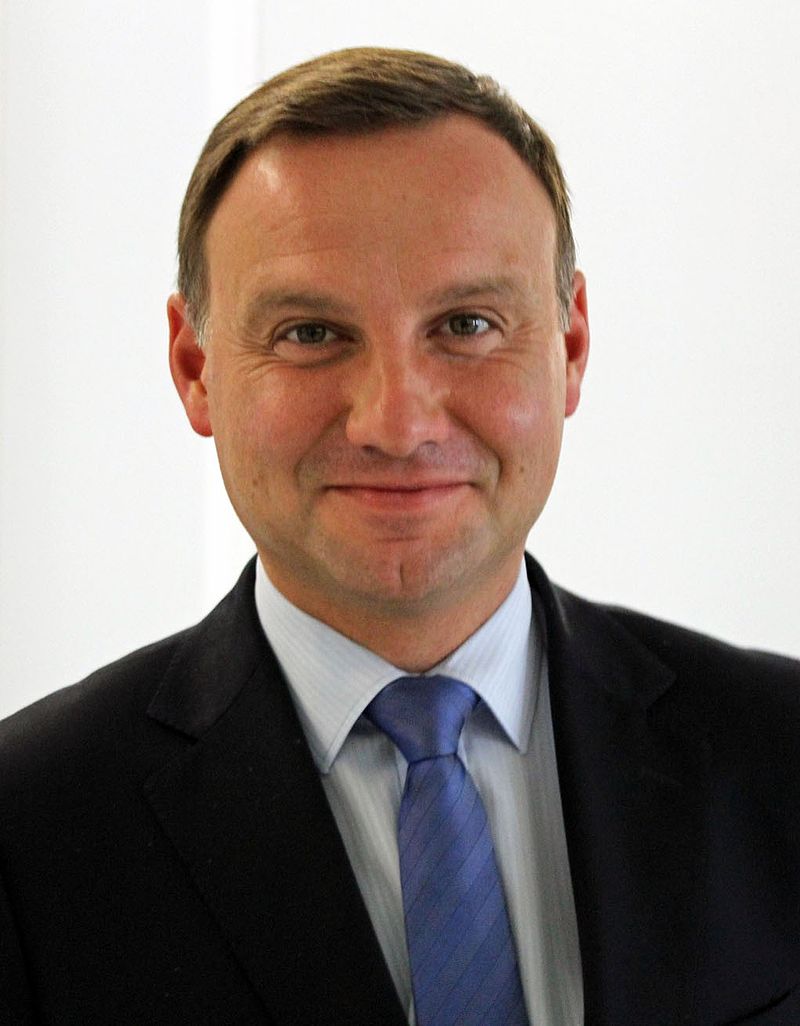 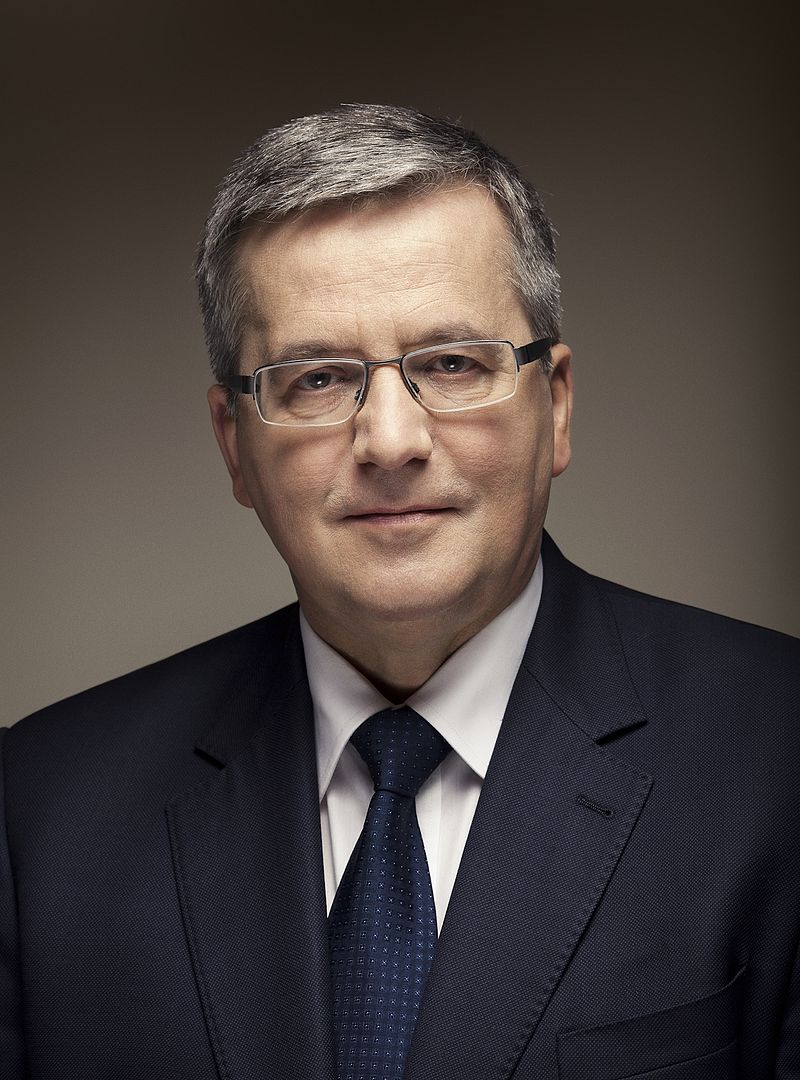 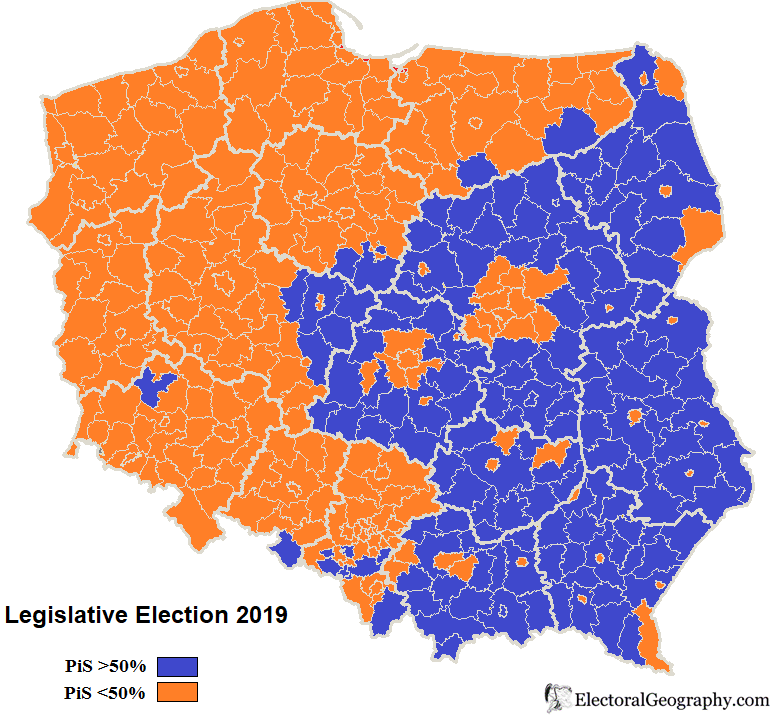 Presidentské volby 2020
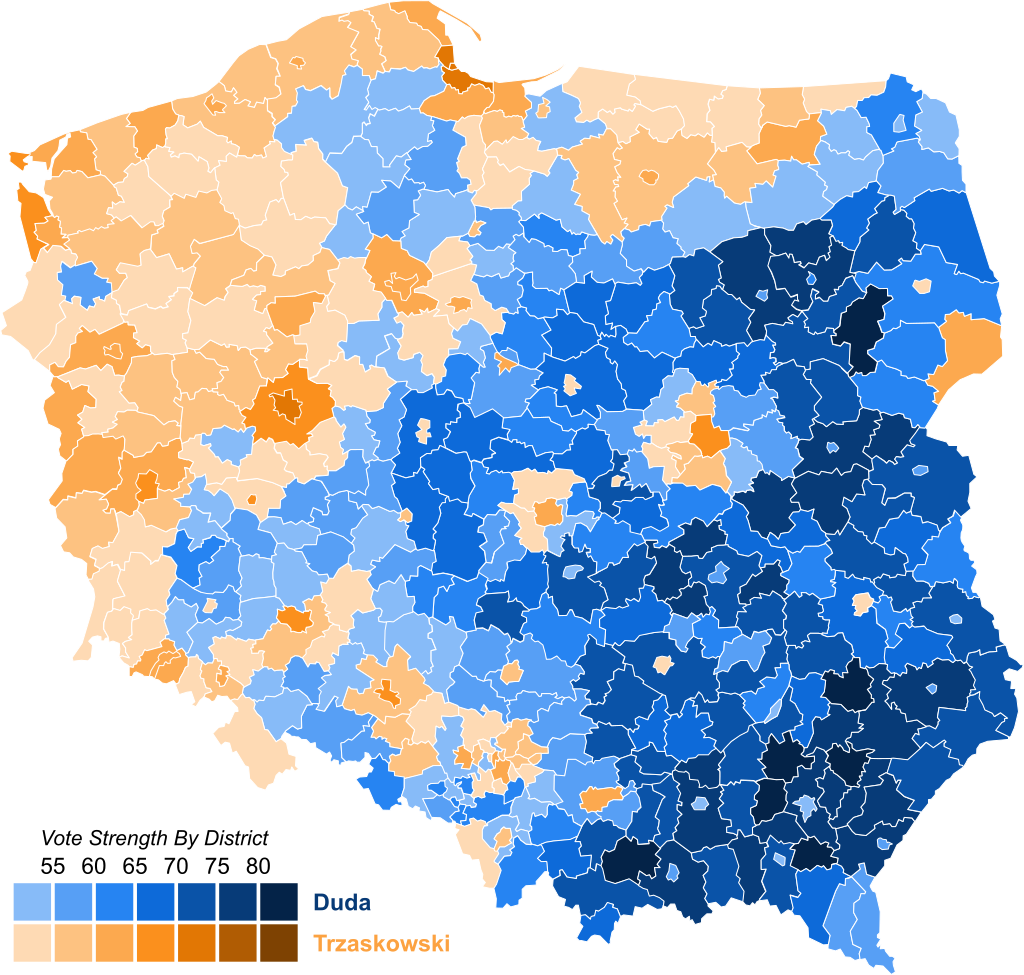 Jak se volí v Polsku?
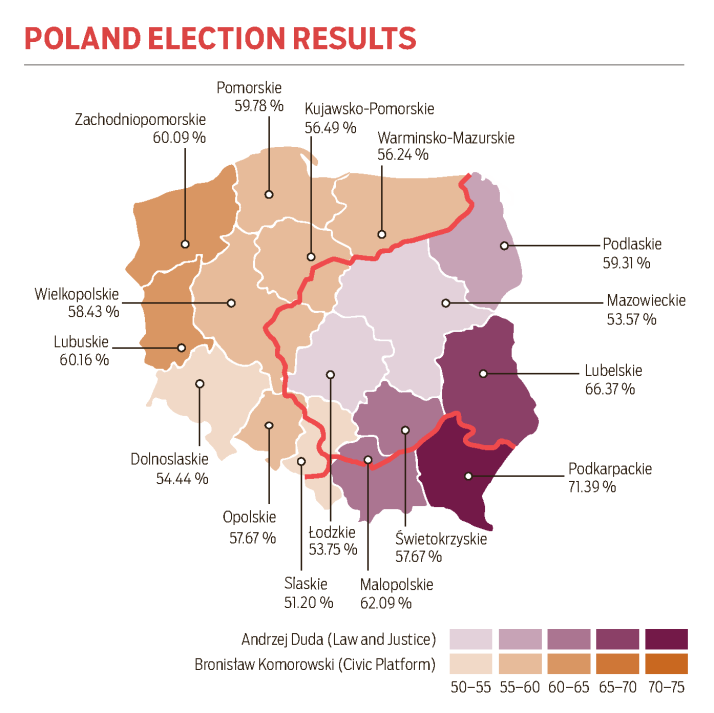